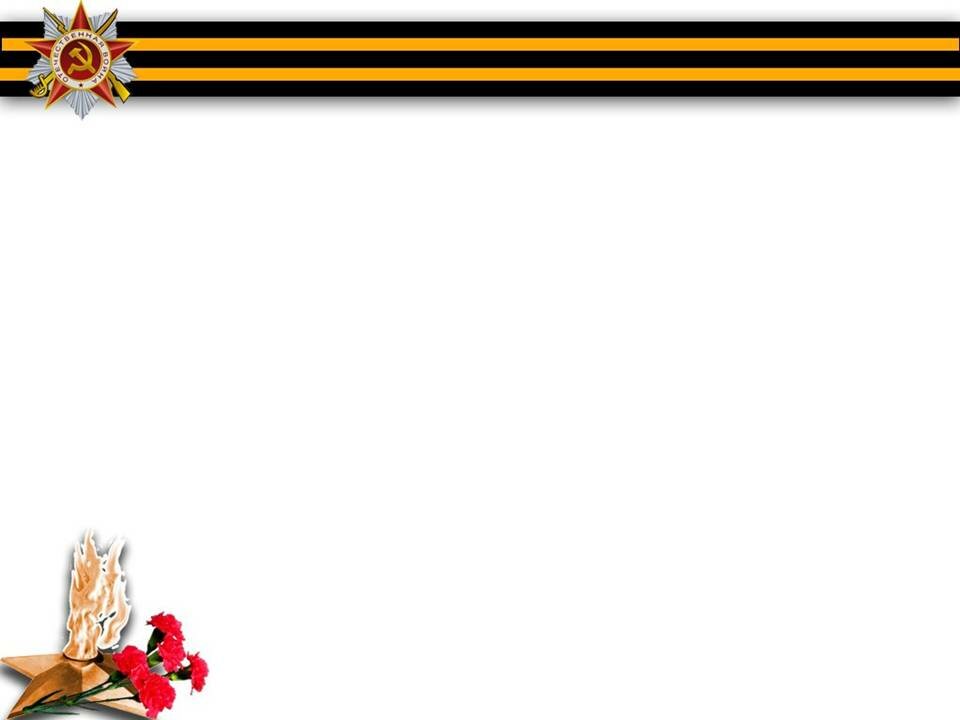 Волгоградская региональная акция 
«Я живу на улице героя»,
приуроченная к празднованию
77-й годовщине Победы в Великой Отечественной войне
Снайпер 62-й армии Сталинградского фронта
Василий Григорьевич Зайцев
Презентацию подготовили обучающиеся 
детского объединения «Жар-птица»
Логинова Марфа, Логинова Дарья
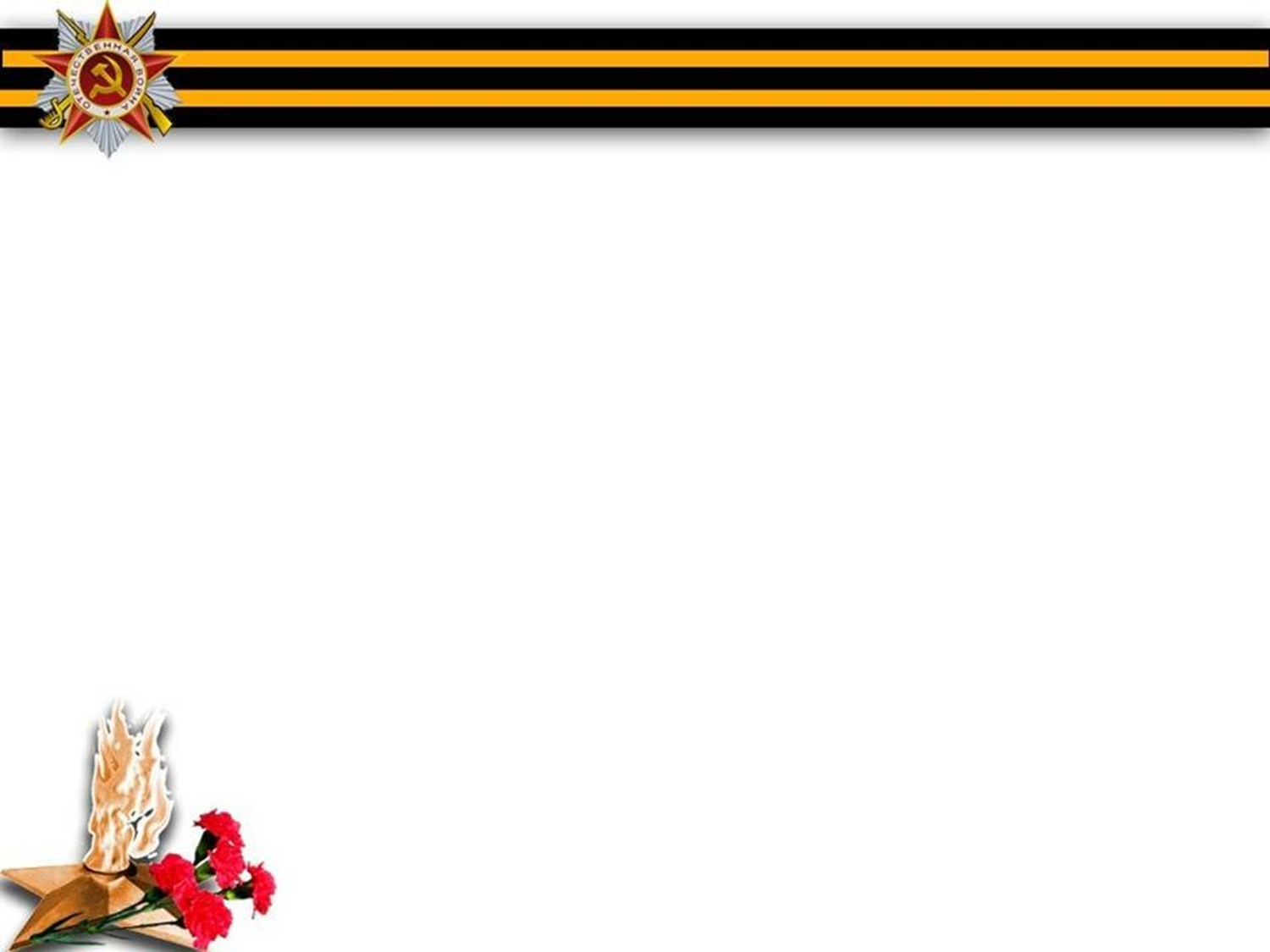 В Центральном районе Волгограда есть улица названная в честь снайпера 62-й армии Сталинградского фронта, Героя Советского Союза Василия Григорьевича Зайцева
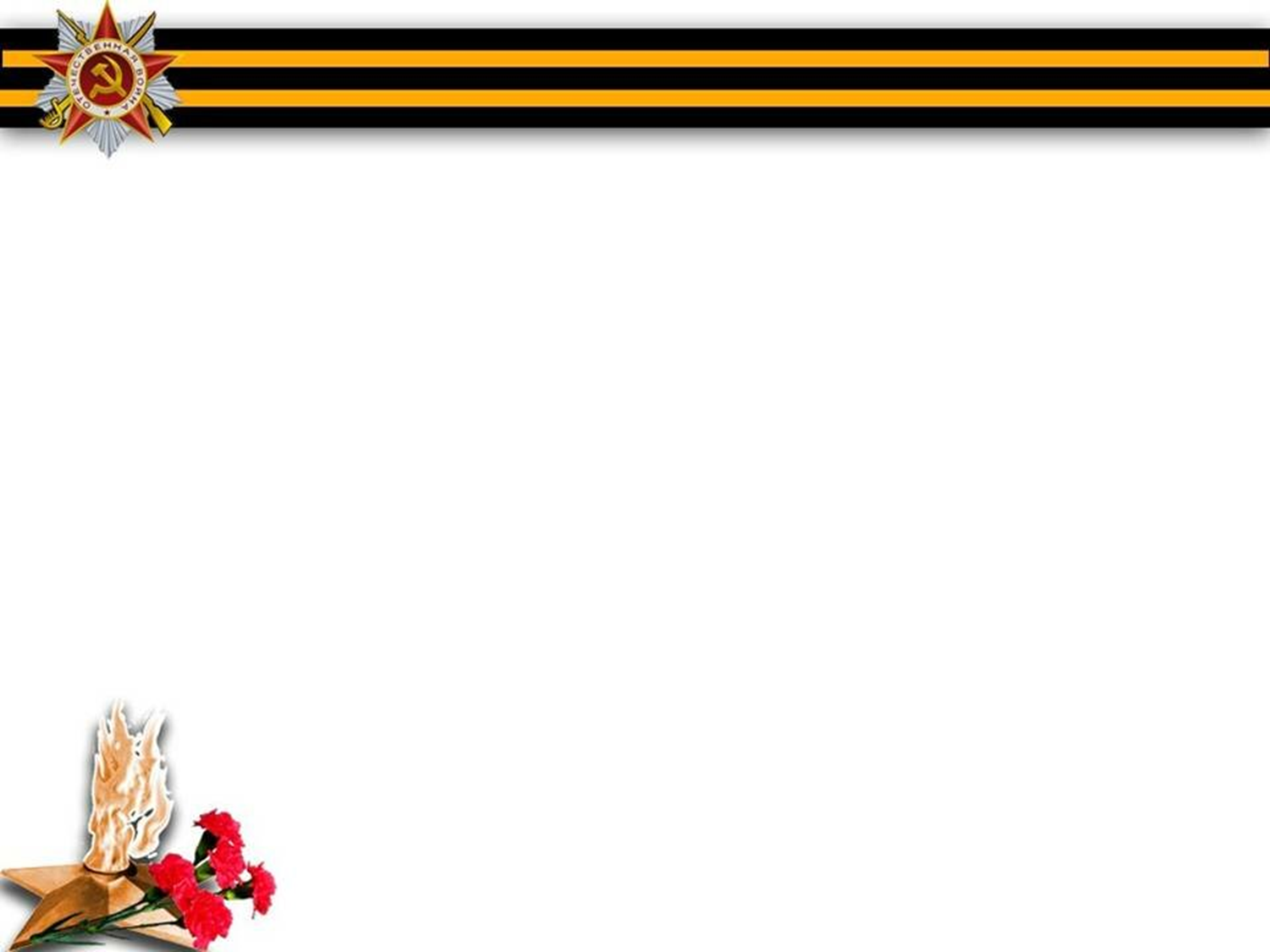 Легендарный снайпер Василий Зайцев
Василий Зайцев родился 23 марта 1915 году в крестьянской семье. 
С детства маленького Василия его дед, Андрей Алексеевич Зайцев, обучал охотничьему делу. В 12 лет Василий получил в подарок своё первое охотничье ружьё.
 В 1930 году окончил строительный техникум в городе Магнитогорске.
 С 1937 года служил на Тихоокеанском флоте. 
К лету 1942 года в звании старшина 1-й статьи его направили в действующую армию, где он был зачислен в 284-ю стрелковую дивизию.
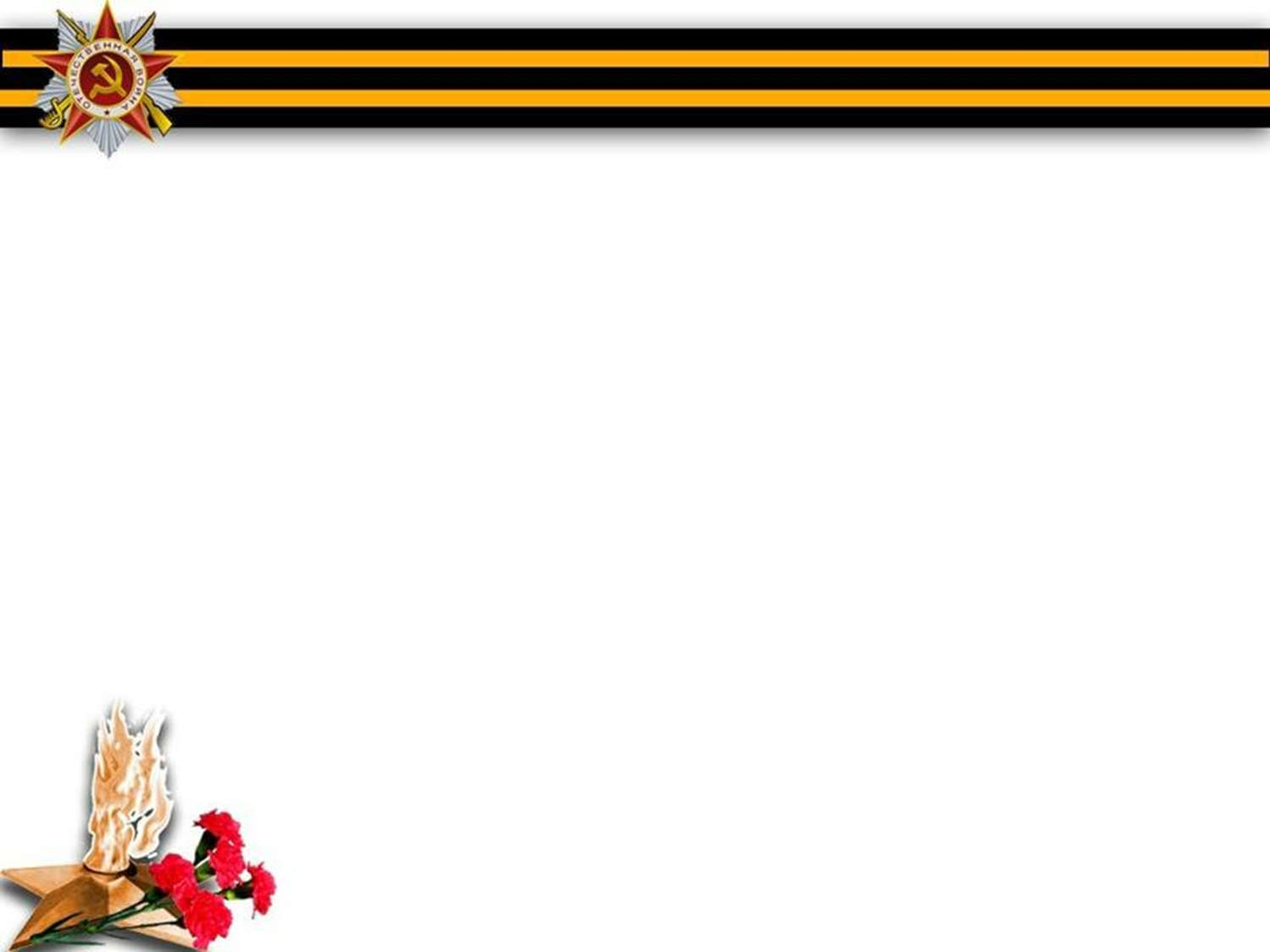 Сентябрьской ночью 1942 года, вместе с другими тихоокеанцами, Зайцев, после короткой подготовки к боям в городских условиях, переправился через Волгу и принял участие в боях за Сталинград.
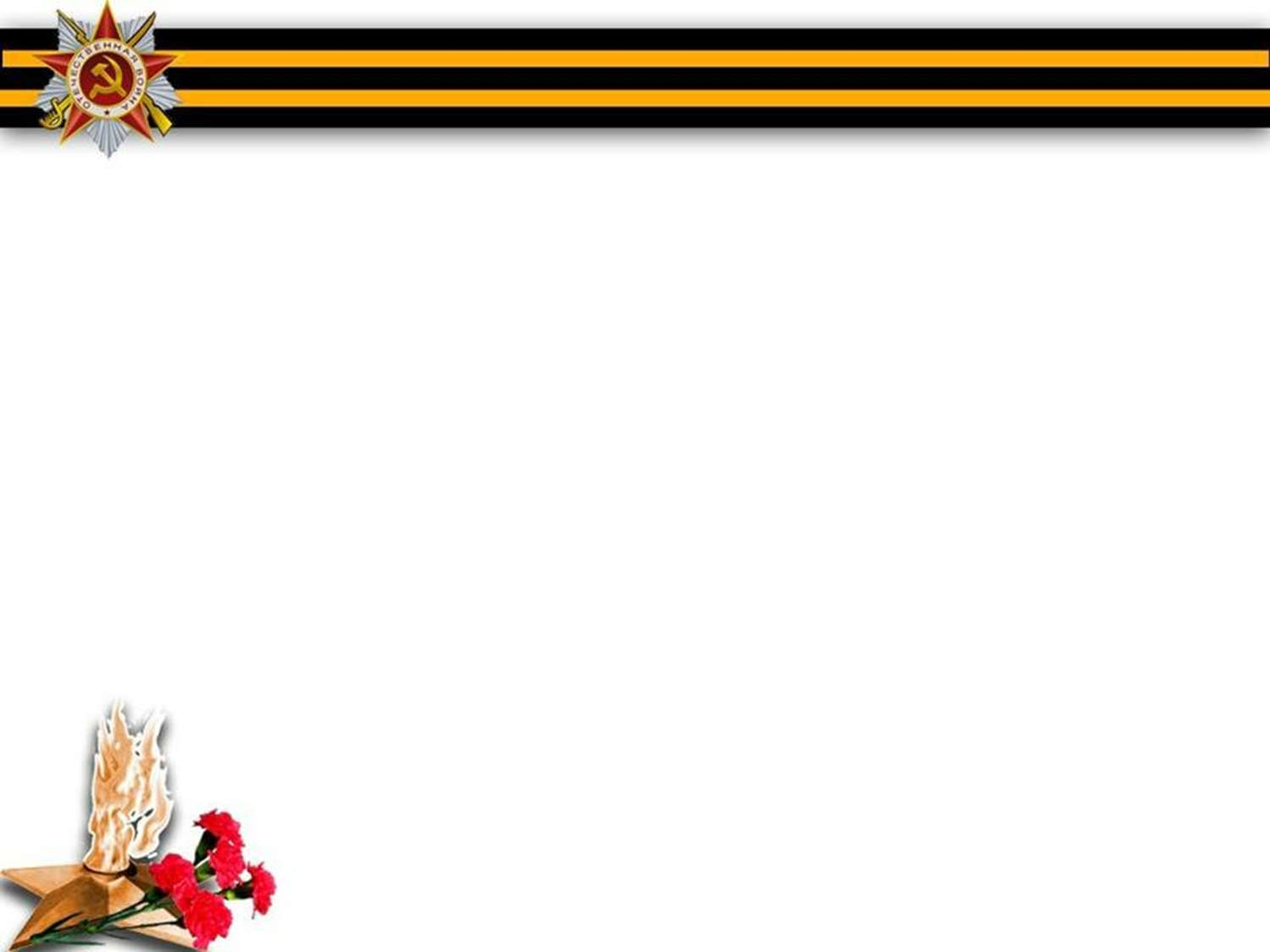 Василий Зайцев показал себя отличным стрелком, он мог наилучшим образом выбирать позиции и стал непревзойдённым мастером маскировки. Хладнокровие, выдержка и присущая охотникам смекалка помогла ему стать легендой при жизни.Василий Григорьевич В битве за Сталинград, с 10 ноября по 17 декабря Василий Григорьевич уничтожил 225 фашистов.
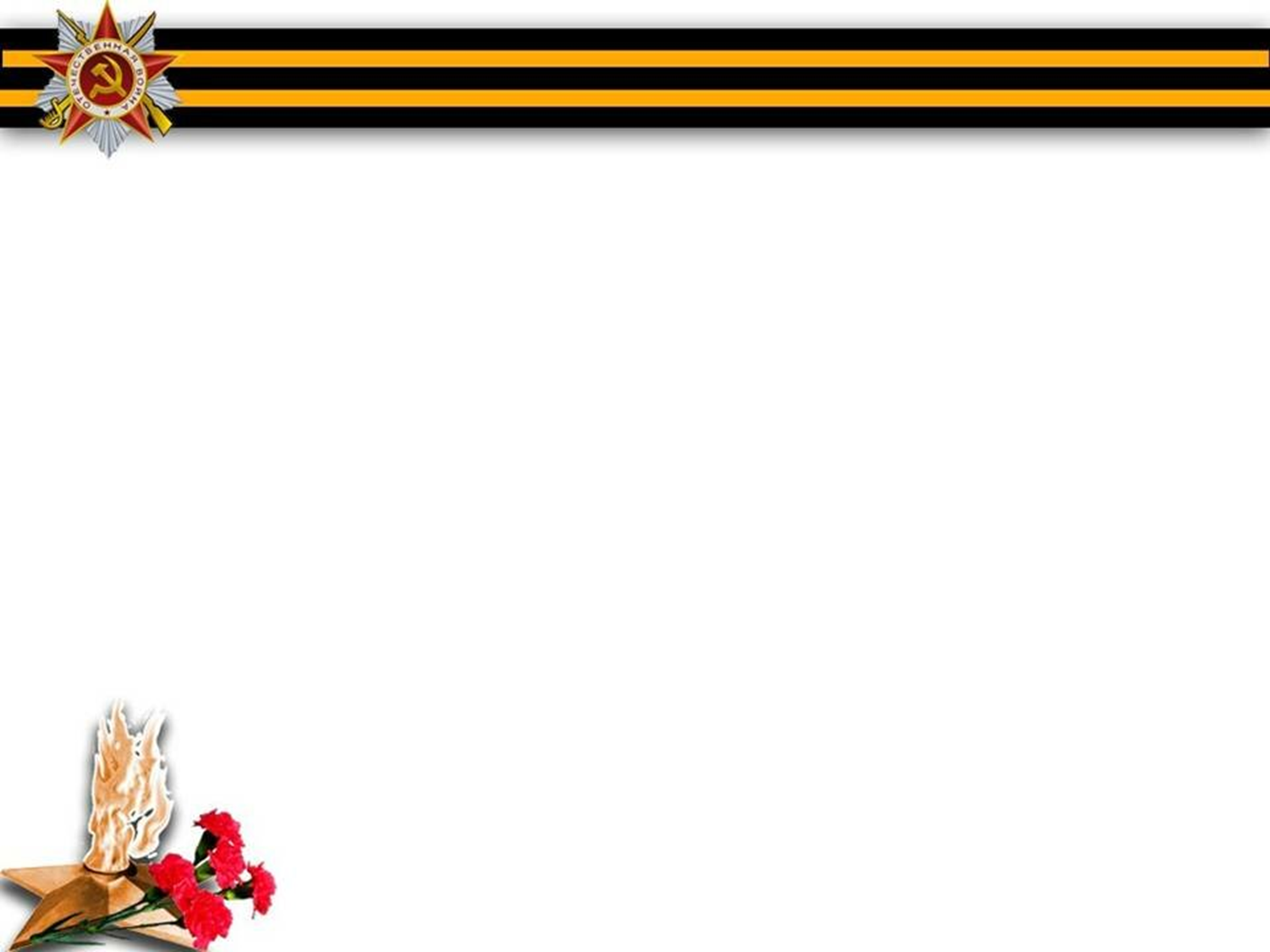 В декабре 1943 года Василий Григорьевич был серьёзно ранен. Взорвавшаяся мина повредила ему зрение, он ослеп. На самолёте героя отправили на лечение в Москву, после многочисленных операций ему смогли восстановить зрение. До окончания войны он служил в армии, возглавил школу снайперов.
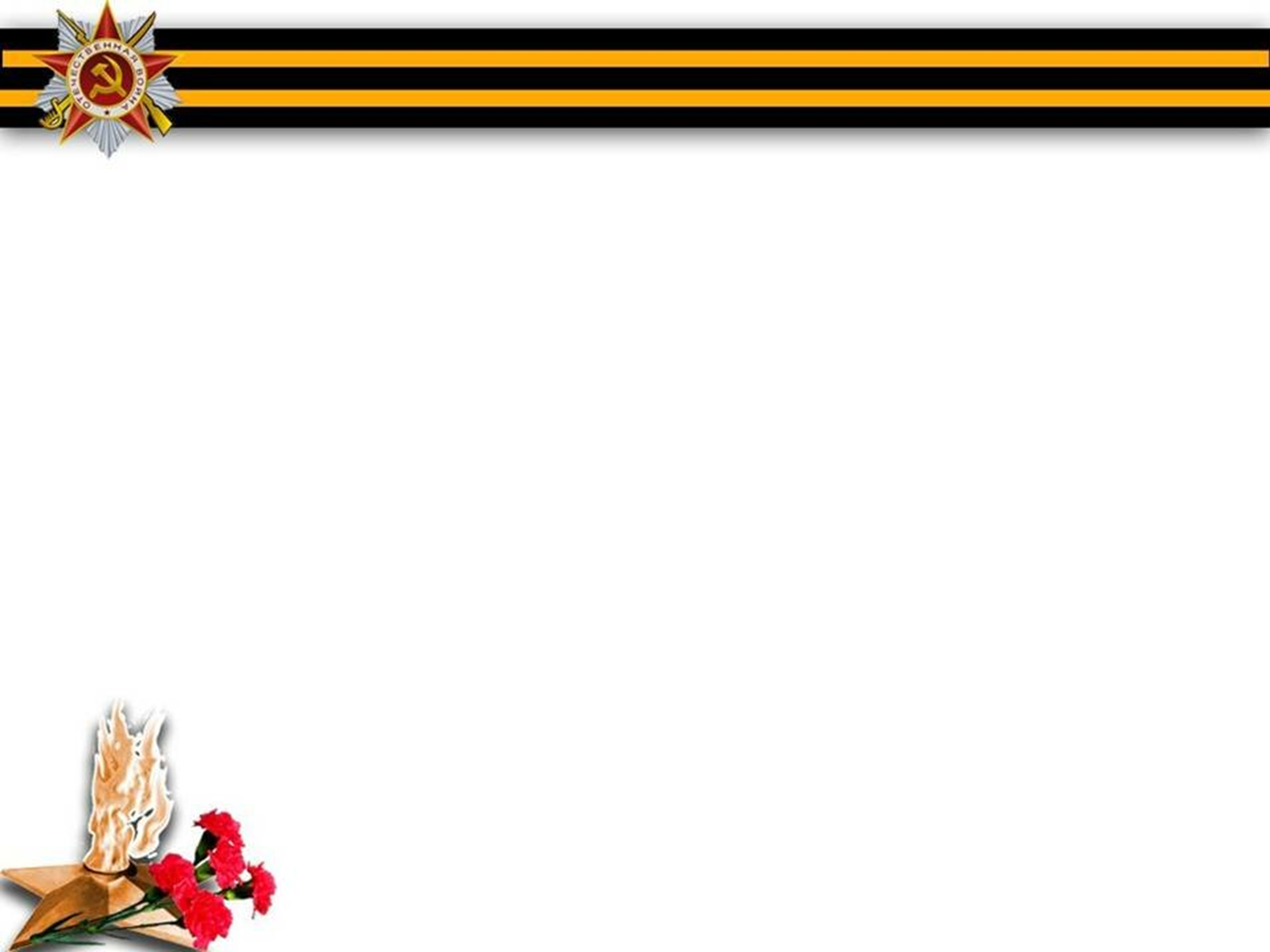 На Мамаевом кургане захоронен прах Героя Советского Союза Василия Георгиевича Зайцева.Весь мир навсегда запомнит его фразу, сказанную им во время боев за Сталинград: «За Волгой для нас земли не было»